Welcome to our English lesson
PHONETIC EXERCISES
What tenses are used in this poem? 

The rain is raining all around,
It falls on field and tree
It rains on the umbrella here
And on the ships at sea.
RAIN by R. STEVENSON
PRESENT 
SIMPLE
and 
PRESENT CONTINUOUS
PHONETIC EXERCISES
[s] walks, eats, makes, keeps
[z] goes, finds, reads, smells
[iz] watches, misses, washes, mixes 
[ŋ] sleeping, talking, playing, writing
LET’S TALK ABOUT THE RULES
PRESENT CONTINUOUS
PRESENT SIMPLE
We use Present Continuous to describe the actions which takes place right now.
For example:
I am listening to the teacher now.
We use Present Simple to describe the action which takes place regularly, every day.
For example:
I go to school every day.
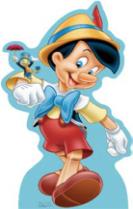 Pinocchio prepared a table for us.     Is it right? Try to correct mistakes.
Present Simple / Present Continuous
https://learningapps.org/display?v=pt2e9k1kj22
True/ False? Both Present Continuous and Present Simple can be used to talk about the future.
True/ False? Both Present Continuous and Present Simple can be used to talk about the future.
True/ False?  Present Simple can be used with Present Continuous meaning.
True/ False?  Present Simple can be used with Present Continuous meaning.
When we use Stative Verbs. 
Stative Verbs cannot be used in Continuous. 
I need your help (Yes) 
I am needing your help (No)
Правило прибавления окончаний  -s/-es к глаголам в 3 лице ед.ч.?
Карточка №2. Расскажите правило прибавления окончаний  -s/-es к глаголам в 3 лице ед.ч.?
Поставьте глагол в 3 л.ед.ч. Распределите слова на 3 столбика: -s; -es; -ies.
Go, try, feed, miss, help, watch, stay, fry, skate, cry.

https://learningapps.org/2943549
Правило прибавления окончания – ing
Карточка №3. Расскажите правило добавления окончания –ing.
Подумайте и распределите слова на 5 столбиков.
Take, drink, lie, play, come, fit, die, skate, dry, work, get, smash, tie, win,  fly
 
https://learningapps.org/display?v=p7nnzuh5321
What are they doing? www.youtube.com/watch?v=3lvNu_9WOwQ
Correct the Mistakes!
https://wordwall.net/ru/resource/31856697/present-simple-present-continuous
Write out the sentences in Present Simple and Present Continuous. https://youtu.be/GLF0lHOrTls
DESCRIBE THE PICTURES IN ONE   SENTENCE
EVERY SUNDAY
NOW
NOW
USUALLY
OFTEN
“What are you doing this  weekend?”https://youtu.be/fkkDZWnIQNs
“What are you doing this  weekend?”
What are you doing this  weekend? Do you want to go shopping with me?
 That sounds great! When do you want to go?
-How about Saturday morning?
Oh, I’m making breakfast for some friends at nine. Then I’m doing laundry from 11 to noon. 
Saturday afternoon?
 I’m taking an Art class from 1 to 3. How about 3.30?
…
I know how to use Present Simple and Present Continuous
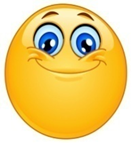 No problem! 
                   
               I sometimes find this difficult.

                  I need more practice.
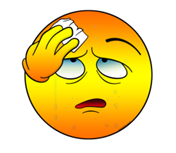 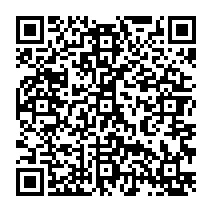 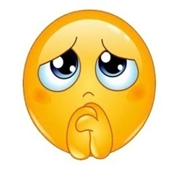